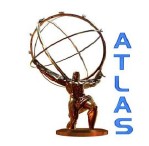 BTagging Performance Study in ATLAS
Bai Yu
Supervisor : Emmanuel Monnier
         Laurent Vacavant
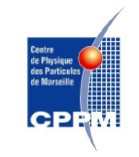 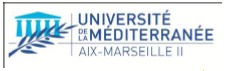 Outline
Introduction
LHC
ATLAS Experiment
BTagging in ATLAS
ATLAS BTagging Performance Study
Tuning SV Finder
Pileup Cuts Study 
Other work in Doctor Stage
2
IntroductionLHC
Size : 27km in circumference
  Location: 175m beneth the ground, cross the boarder of France and Switzerland
  Energy: proton beam to 3.5TeV per nuclei(will upto 7TeV finally)
  Luminosity: can be up to 1034cm-2s-1
To answer the basic questions in particle physics
3
Introduction ATLAS Experiment
Search for Higgs
  Search for super symmetry
  Search for W’,Z’ or 4th generation particles
  Extra dimension?
…
Accumulated 313pb^-1 3.5TeV+3.5TeV collision data so far
3000 collaborators from 38 countries and 174 university or laboratories
4
IntroductionBTag in ATLAS
What is BTag :  to select b jet out from light(from u,d,s quark or gluon) or charm jet
Why Btag : Important to a lot of physics analysis channels
B jet as signal :  any channel include top production
B jet as background : .i.e WH(H->WW)  need b veto
How to do Btag : B quark is heavy(~5GeV) and decay slowly (cτ~1mm), that allows 
Btag via secondary vertex : SV0(decay length significance) ,
Track Imapct parameter information : IP2D, TrackCounting, JetProb
Advanced Tagger, combination of jet variables: JetFitter(NN), SV1+IP3D…
5
Performance Study:Secondary Vertex Reconstruction
SV taggers performance are strongly depend on secondary vertex reconstruction 
To improve the sv tagger performance by tuning the secondary vertex finder
The result may applied in next athena release
Many thanks to Vadim Kostyukhin
6
Secondary Vertex Reconstruction
Jet Pt>20GeV, |η|<2.5,Quality<4.0
Track : ΔR<0.4 .w.r.t Jet
Pt  Cut, Chi2 Cut, ID Hit Cut, IP Cut
Track for 2trk Vertex
Chi2 Cut, IP significance Cut, Material Region Removal
2Trk Secondary Vertex
Try to add more tracks
Secondary Vertex
Secondary Vertex ReconstructionPerformance Comparison(1)
InDetVKalVxInJetTool-00-01-38
 As a benchmark
  Default InDetVKalVxInJetTool-00-01-42
  Tight AntiFake 2TrkVertex Cut: reject sv far from impact point(tight)
   Tunned -00-01-42
  tunning on trksig cut, sv chi2 cut
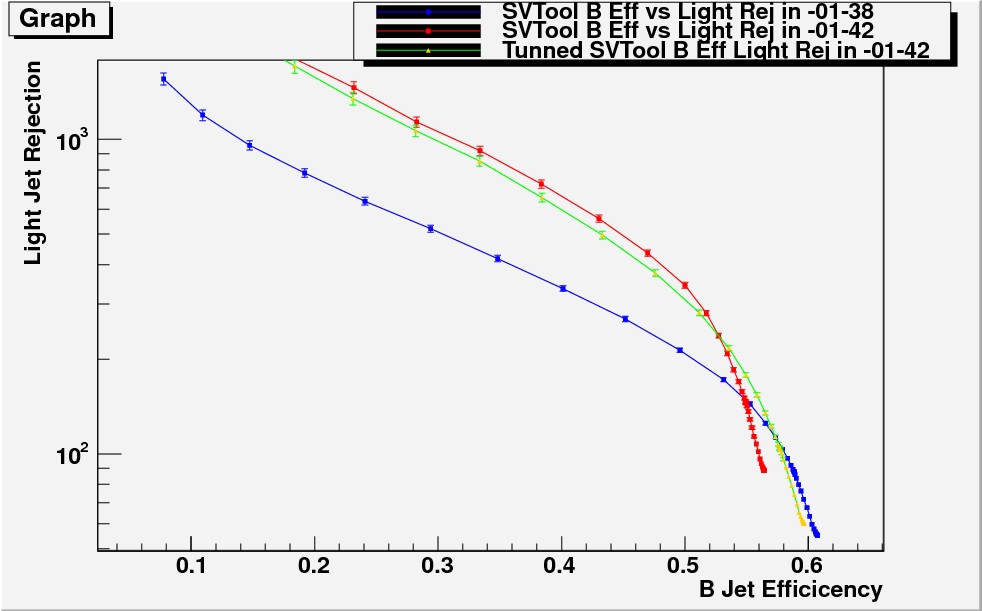 SV0 Performance
Significantly Higher Rejection, but lower sv reconstruction efficiency(make performance worse in high efficiency region).   By tuning the cut in -00-01-42, we improve the performance in high efficiency region. Meanwhile the AntiFake2TrkVrt cut may be too tight.
8
Secondary Vertex ReconstructionPerformance Comparison(2)
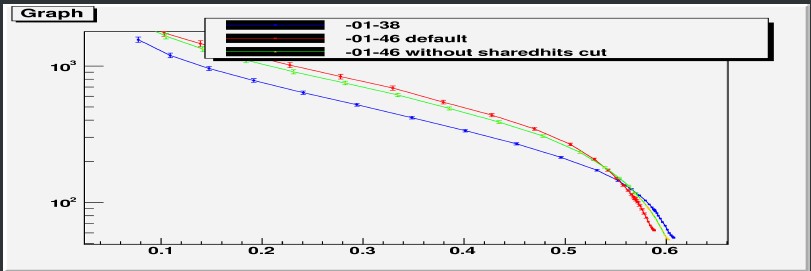 InDetVKalVxInJetTool-00-01-38
 As a benchmark
InDetVKalVxInJetTool-00-01-46
Moderate anti fake 2trk vertex cut
Beam pipe rejection for sv
Shared track rejection
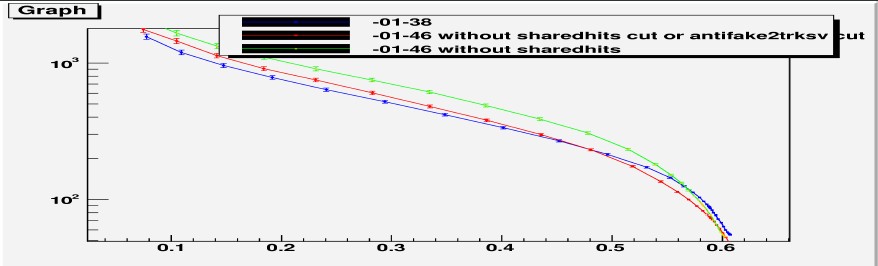 Shared Hits Cut doesn’t help in high efficiency region
We cannot abandon antifake2trk vertex cut
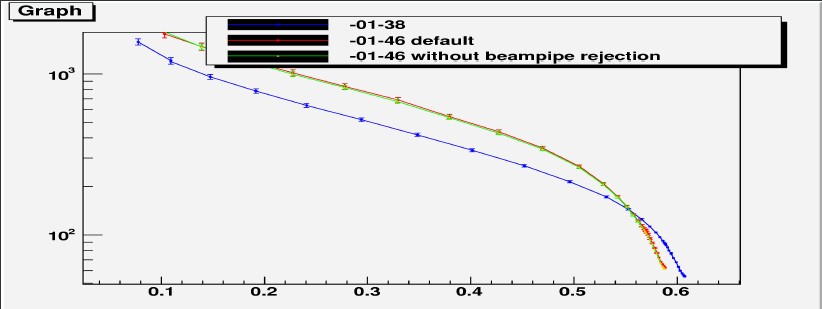 Beam pipe rejection doesn’t hurt performance
9
Conclusion from SV Tuning
A set of secondary vertex cut configuration (will be applied in future release)
 Moderate antifake 2trk vertex cut
No Shared track rejection
Tunned value of track significance and sv chi2 cut
Beam pipe rejection doesn’t  have significant effect on the performance
10
Pileup Cuts Performance Study(in progressing)
More and more Pile-ups (6 currently, will up to 13 later this year)
We want robust cuts against pile up 
So:
Data Set: Pile up QCD dijet sample with bunch train
Do the retagging (only IP2D are recalibrated now, un-recalibrated result was in back up) with different pile up cut configuration
Compare the performance between different pile up cuts on track selection
11
Introduction
To study the impact of pile up cuts on btag performance
Samples:
mc_10a JX sample(mu=8)
Method:
Compare the performance switch on/off z0%d0 antipileup cut
Classify the events by the primary vertex multiplicity
Low (0-6 pile up)
Medium(7-12)
High(>12)
Classify the jets by their pt
Low pt(30-50GeV)
Medium(50-100GeV)
Hight(>100GeV)
It is just a first look at that now. The study on going
Currently Preliminary : 
Only IP2D IP3D and sv0 are studied now
Without recalibration for IP2D and IP3D
Only J3 sample considered
Cuts on Tracks against PU
d0%z0 AntiPU Cuts (inspired from IBL Study by Laurent and Nicolas)
If track D0Sig<3.0 and trackZ0Sig>3.8, reject this track
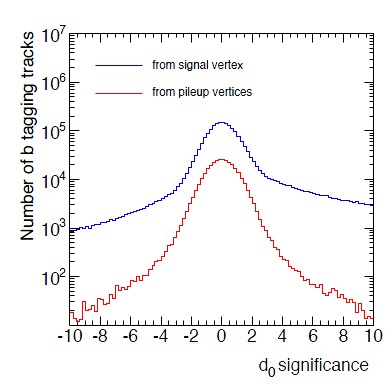 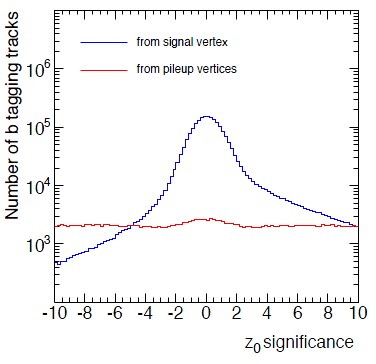 13
Results of IP3DPerformance
Low pt                                    Medium pt                                   high pt
Low  PU                  Medium  PU           High PU
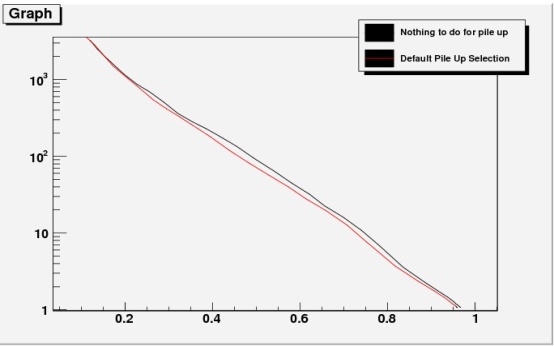 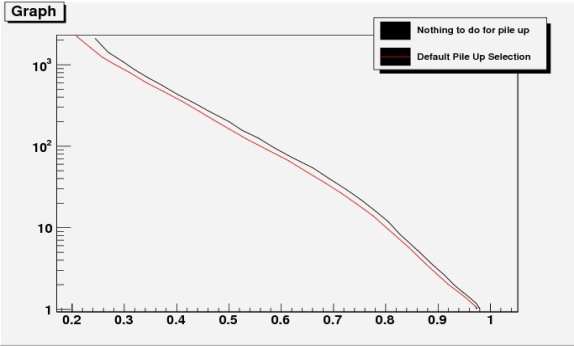 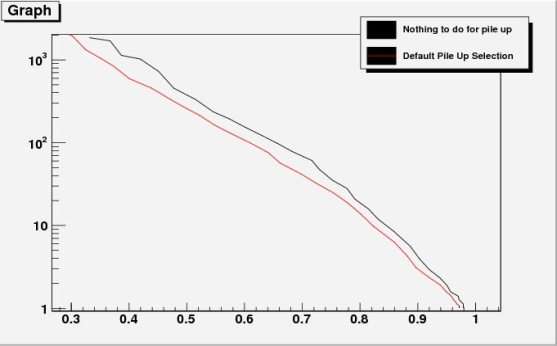 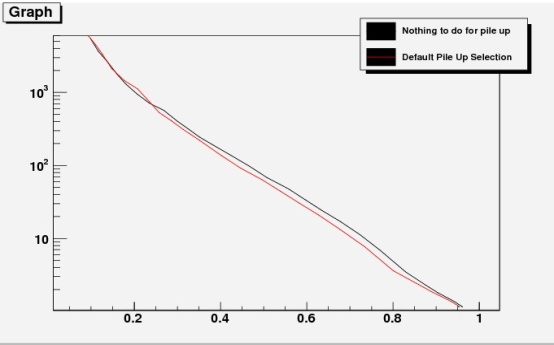 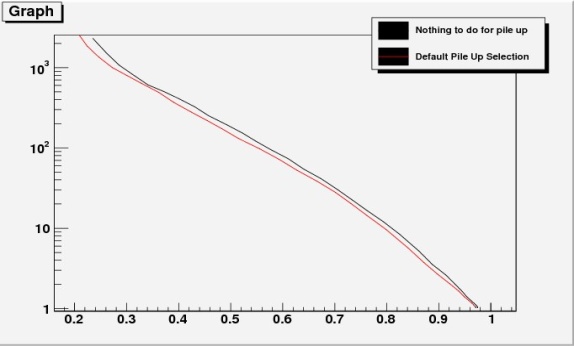 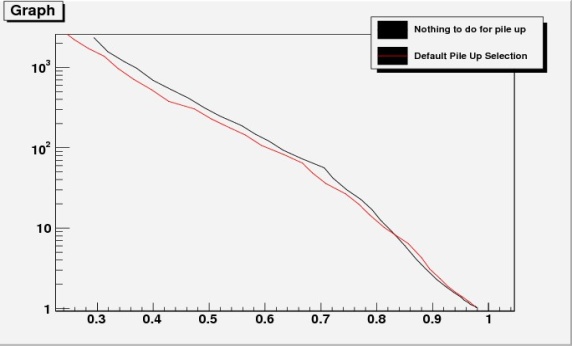 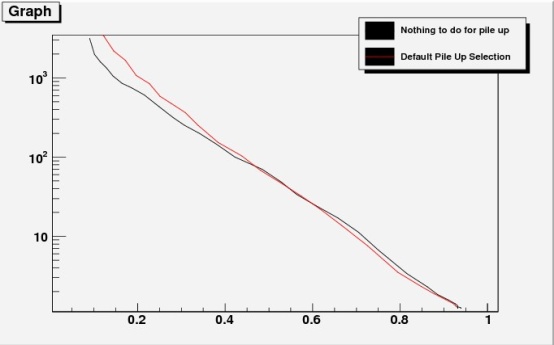 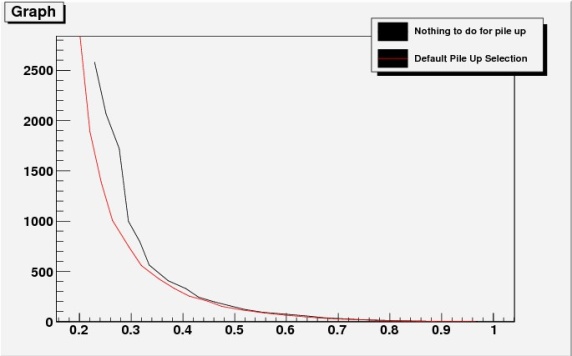 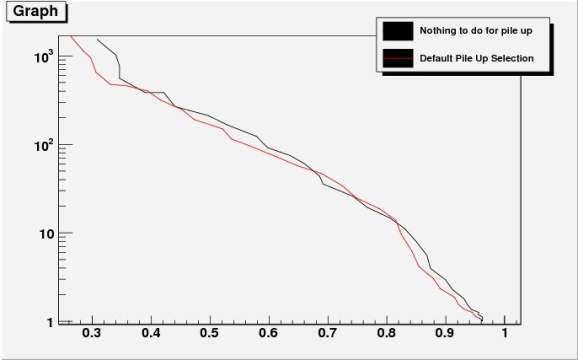 IP2D ResultsPerformance
Low pt                                    Medium pt                                   highPt
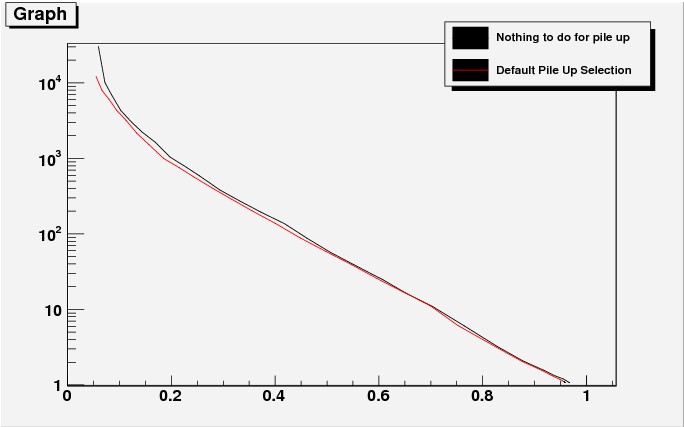 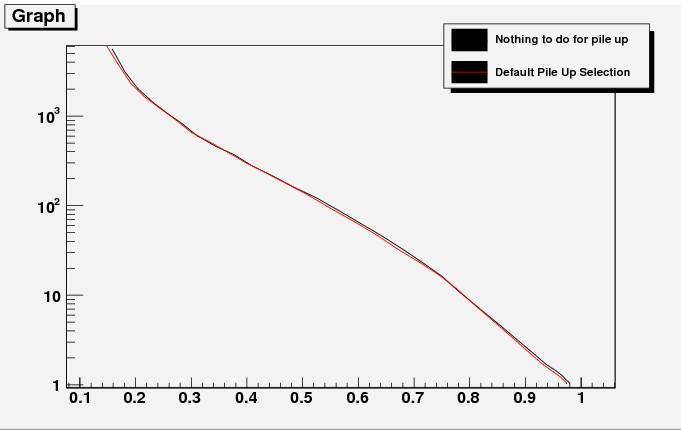 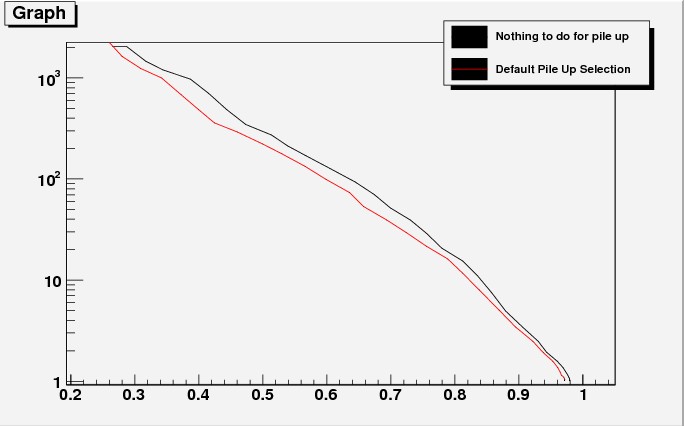 Low  PU                  Medium  PU           High PU
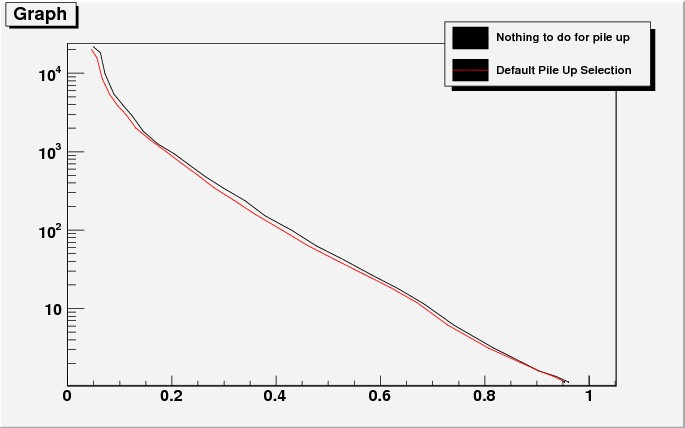 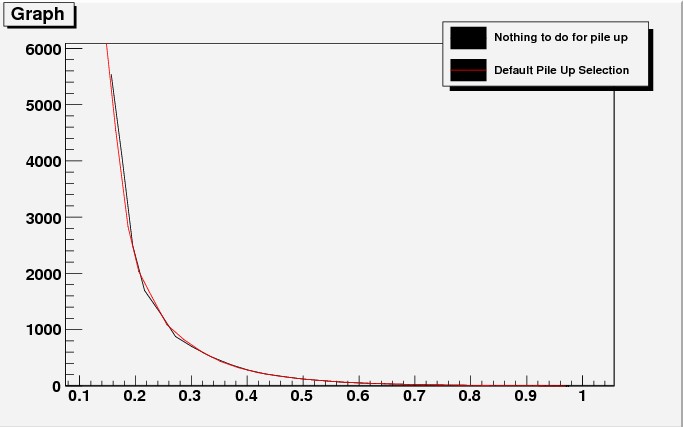 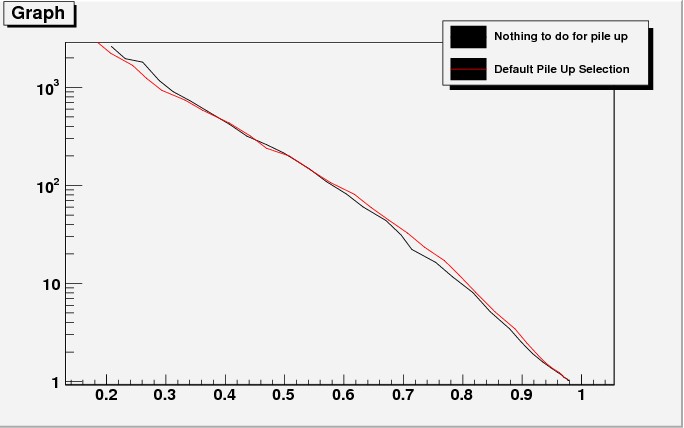 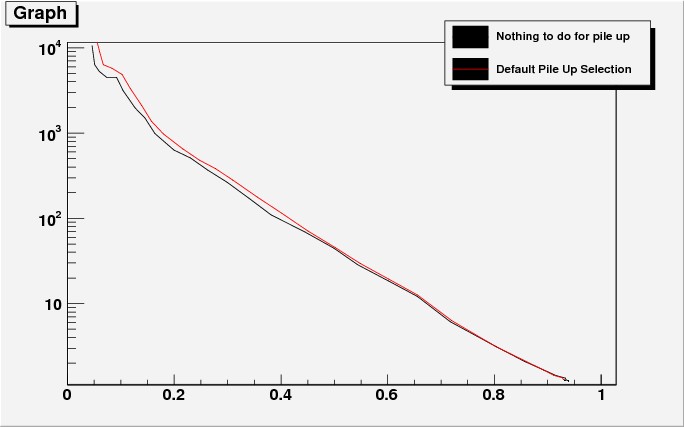 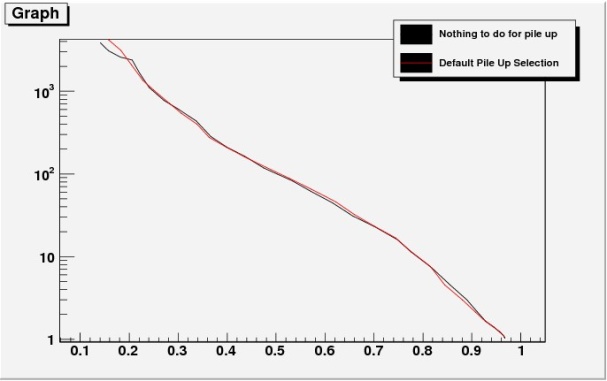 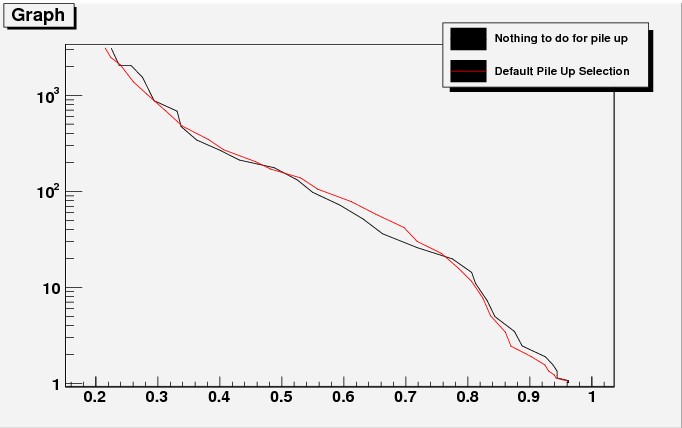 SV Performance Curve
Low  Pt                            Medium Pt                           High Pt
Low PU             Medium PU            High PU
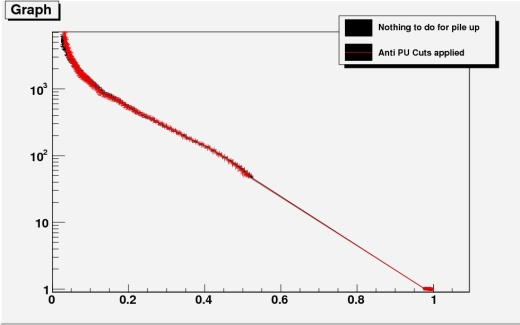 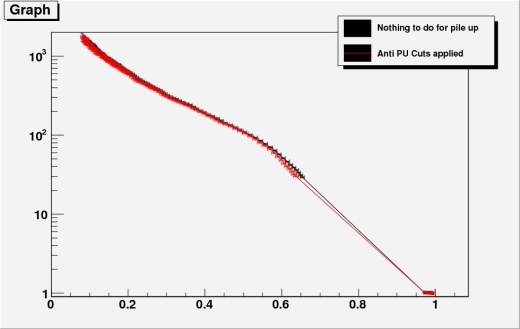 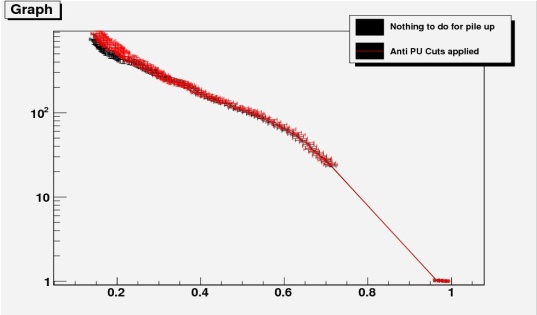 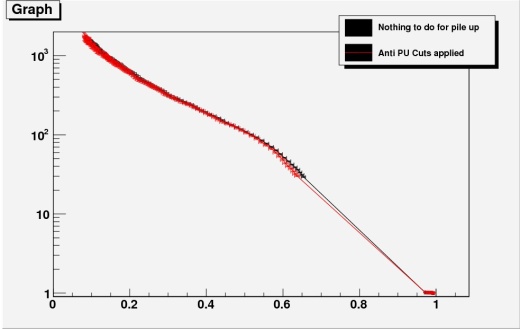 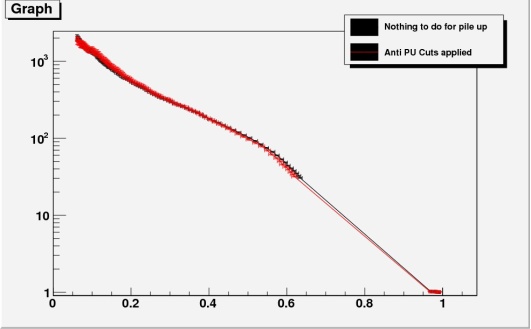 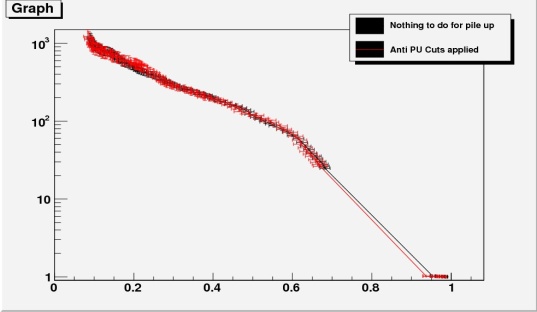 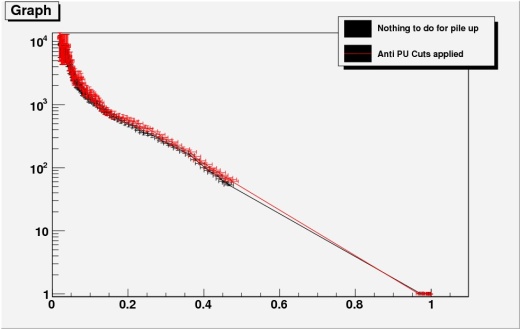 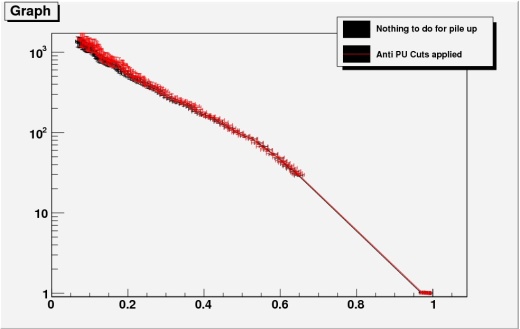 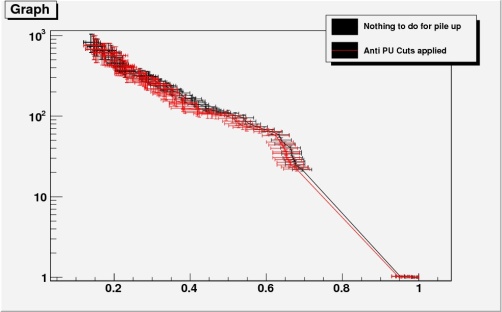 Rejection in Eff=0.45 for SV0
Without PU Cut
With PU Cut
Low pt jets benefit from antipu cuts while high pt jets doesn’t
Conclusion from PU Cuts Study
For IP2D antiPU improve the performance in some region
For IP3D the performance decreased
For SV0 the improvement of performance depend on Jetpt
These cuts have been put in rel 16.6.x.y but not applied in dataset production yet(determine whether or not apply it asap)
18
Other Work In Doctor Stage
W higgs(H->WW) analysis with 3 leptons final state(with Lianyou Shan,  CSC note)
SV0 positive negative asymmetry study (with Lorenzo Feligioni)
Investigation on the impact of material double counting on taggers(2010 May reprocessing, with Laurent Vacavant)
Participate in BTagging Commissioning work for 2010 Data(within CPPM BTagging group, Laurent Vacant, Nicolas Bousson, Nancy Tannoury and so on,)
19